FIJACIÓN DE OBJETIVOS
Taller del Consejo Pastoral 2024
[Speaker Notes: Muy bien, última sesión.

Lo que vamos a hacer ahora es aterrizar el avión. Empezamos aquí [moción] hablando de nuestra visión esta mañana, acabamos de analizar nuestra parroquia, y ahora vamos a fijar un objetivo basado en nuestro análisis. Enlazando esto con el proceso del que hemos hablado esta mañana, hemos hecho algo de investigación y reflexión, y ahora estamos pasando a la parte de recomendación del proceso. 

Como en todo lo que hemos hecho hoy, te guiaremos a través del proceso, pero la intención es que te lo lleves a casa como consejo y dediques más tiempo a rezar y reflexionar y a conseguir que las personas adecuadas participen en la conversación que hay que incluir. Si realmente estamos invitando a Dios a participar en este proceso (que es lo que deberíamos hacer), entonces deberíamos dedicar tiempo a la oración y la reflexión. Si vamos a pasar el 100% de nuestra reunión en un espíritu de oración, como hemos hablado esta mañana, tenemos que preguntarnos: "¿Es este el plan de Dios para nuestra parroquia?  ¿A dónde nos llama Dios?".]
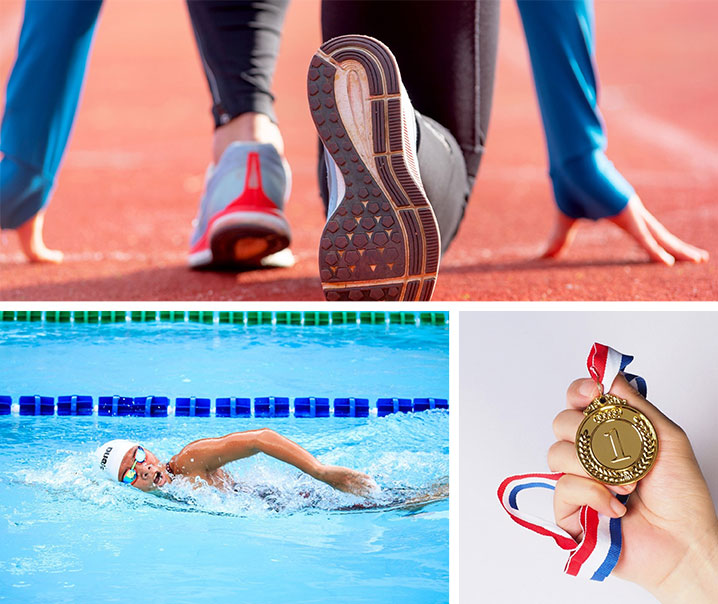 EN BUSCA DE LA EXCELENCIA
y contra la mediocridad
"Por eso, porque eres tibio, ni frío ni caliente, te escupiré de mi boca". - Ap 3:16
[Speaker Notes: ¿Alguien ha visto los Juegos Olímpicos? Me encanta poder ver la grandeza, y Katie Ledecky y Simone Biles son absolutamente increíbles. Lo que me deja boquiabierta es lo increíbles que son y lo mucho que han sido capaces de dominar en sus respectivos deportes.

Y lo que pasa es que han sido grandes durante mucho tiempo. Han dominado las dos últimas Olimpiadas, y Katie ya ha confirmado que quiere nadar en la próxima. Habría sido muy fácil para ellas caer en la autocomplacencia tras ganar su primera medalla de oro. Muchos atletas lo hacen y por eso repetir como campeones es tan difícil. No sólo buscan la excelencia, sino que la mantienen. En parte se debe a que siguen fijándose nuevas metas. No permiten que la complacencia o la mediocridad se instalen en ellos. 

Seguro que está acostumbrado a fijarse objetivos personales, ya sea pagar la casa, perder peso o conseguir que los niños vayan al colegio. 

Necesitamos tener este mismo tipo de mentalidad con nuestras parroquias. Muchas de las parroquias de esta sala son excelentes. De hecho, todos nosotros deberíamos haber sido capaces de identificar algo en lo que eran excelentes durante el ejercicio que acabamos de hacer. También hemos identificado algunas áreas en las que no somos tan excelentes. ¿Qué objetivos podemos fijarnos para llegar a ser excelentes en esas áreas? En cuanto a las áreas en las que ya lo estamos haciendo bien, ¿cómo podemos mantener la excelencia en esa área?

Tenemos que adquirir el hábito de fijar objetivos, eso forma parte de los elementos esenciales de una buena planificación pastoral. Como equipo, vamos a desglosar cómo crear un enfoque singular, una meta, a partir de los dos últimos ejercicios. Pero en la progresión natural de la vida y en las metas que nos fijamos, sabemos que habrá obstáculos en el camino.

Recuerda que los obstáculos pueden ser oportunidades para replantear la estrategia; no siempre significan que debas renunciar al objetivo original. Si eso ocurre, céntrate en el objetivo y no en los obstáculos, y si el plan no funciona, cambia el plan, no el objetivo. ¿Alguien aquí ha sido marine? Su lema: improvisar, adaptarse, vencer.]
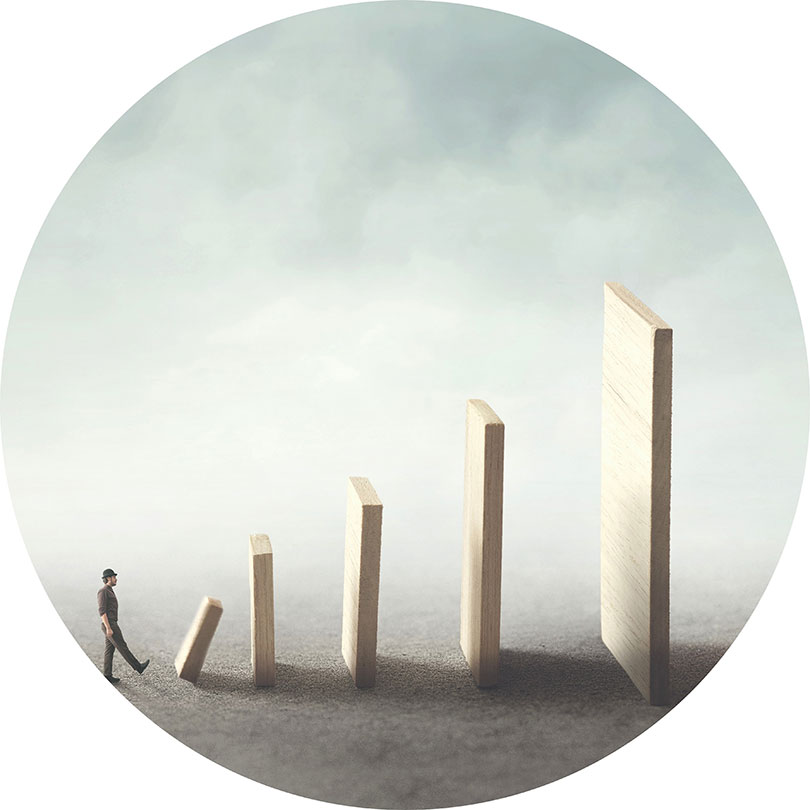 POCO A POCO
Los estudios indican que entre el 70% y el 90% de los planes estratégicos nunca llegan a aplicarse.
Si todo es importante...
[Speaker Notes: Hablando de obstáculos, los estudios sugieren que entre el 70% y el 90% de los planes estratégicos nunca llegan a aplicarse, y a menudo acaban siendo documentos olvidados que acumulan polvo en una estantería. Nos comprometemos a ayudarle a alcanzar el éxito, por lo que empezaremos con un enfoque centrado. En lugar de crear extensos planes de 3 a 5 años (hoy no tenemos tiempo para eso), utilizaremos lo que se denomina objetivo temático o grito de guerra: un enfoque cualitativo compartido por todo el equipo directivo y la organización, aplicable durante un periodo de tiempo definido. Se trata de un concepto desarrollado por Patrick Lencioni, que es católico y asesora no sólo a organizaciones multimillonarias, sino también a parroquias y diócesis. Este enfoque nos permite responder a la pregunta crucial: Para los próximos 3-6 meses, ¿qué es lo más importante que debe hacer nuestra parroquia?

Si todo es importante, entonces nada lo es. Así que, en cierto sentido, el concepto de tener varias "prioridades" no tiene sentido. No todo puede ser lo más importante. Lo que acabamos haciendo es dividir nuestro tiempo, atención, esfuerzos, recursos en múltiples cosas, y en lugar de convertirnos en excelentes en una cosa, nos convertimos en mediocres en un montón de cosas. También somos susceptibles de ello a nivel diocesano, probablemente incluso más.

Así que el objetivo temático: para los próximos 3-6 meses, ¿qué es lo más importante que debe hacer nuestra parroquia? Estamos tratando de averiguar cuál es el siguiente paso correcto que el Espíritu Santo nos llama a dar. Eso es todo lo que estamos discerniendo: cuál es el siguiente paso correcto. Si podemos seguir haciéndolo, paso a paso, poco a poco, poco a poco, llegaremos a donde estamos llamados a estar. En realidad, así es como Dios camina con nosotros, ¿verdad? ¿Recuerdan a los israelitas en el desierto? Tenían la visión de hacia dónde se dirigían, la tierra prometida, pero no tenían el plan de 3-5 años o 40 años para llegar allí. Lo que tenían era una nube de día y una columna de fuego de noche. Dios caminaba con ellos paso a paso cada día. Él hace lo mismo con nosotros.

No sé a ti, pero a mí me gusta fijarme grandes metas. Me gusta soñar a lo grande. En mi matrimonio, yo soy el soñador y mi mujer es la realista. A veces me quedo atascado en el camino porque me pongo una meta que es definitivamente posible, pero luego me desanimo por el tiempo que me va a llevar, o por la cantidad de pasos que hay que dar. He aprendido que tengo que empezar poco a poco. A veces, el paso más pequeño hacia un gran objetivo es tan fácil como hacer una llamada telefónica. Es acción, y la acción crea impulso.  Poco a poco. Por favor, no subestimes el poder de empezar poco a poco; tiene el potencial de provocar un cambio significativo. 

En 2001, un físico del Exploratorium de San Francisco reprodujo un experimento pionero [de Lorne Whitehead] de 1983. Whitehead había descubierto que una ficha de dominó que cae no sólo derriba una cosa, sino que tiene el potencial de derribar objetos mucho mayores que ella. Sorprendentemente, una ficha de dominó puede derribar otra ficha de dominó un 50% mayor. En este vídeo, seremos testigos de la extraordinaria progresión: empezando con una simple ficha de dominó de 5 mm y llegando a la ficha 29, la cascada podría derribar una estructura tan colosal como el Empire State Building.]
Reacción en cadena del dominó
Enlace de vídeo
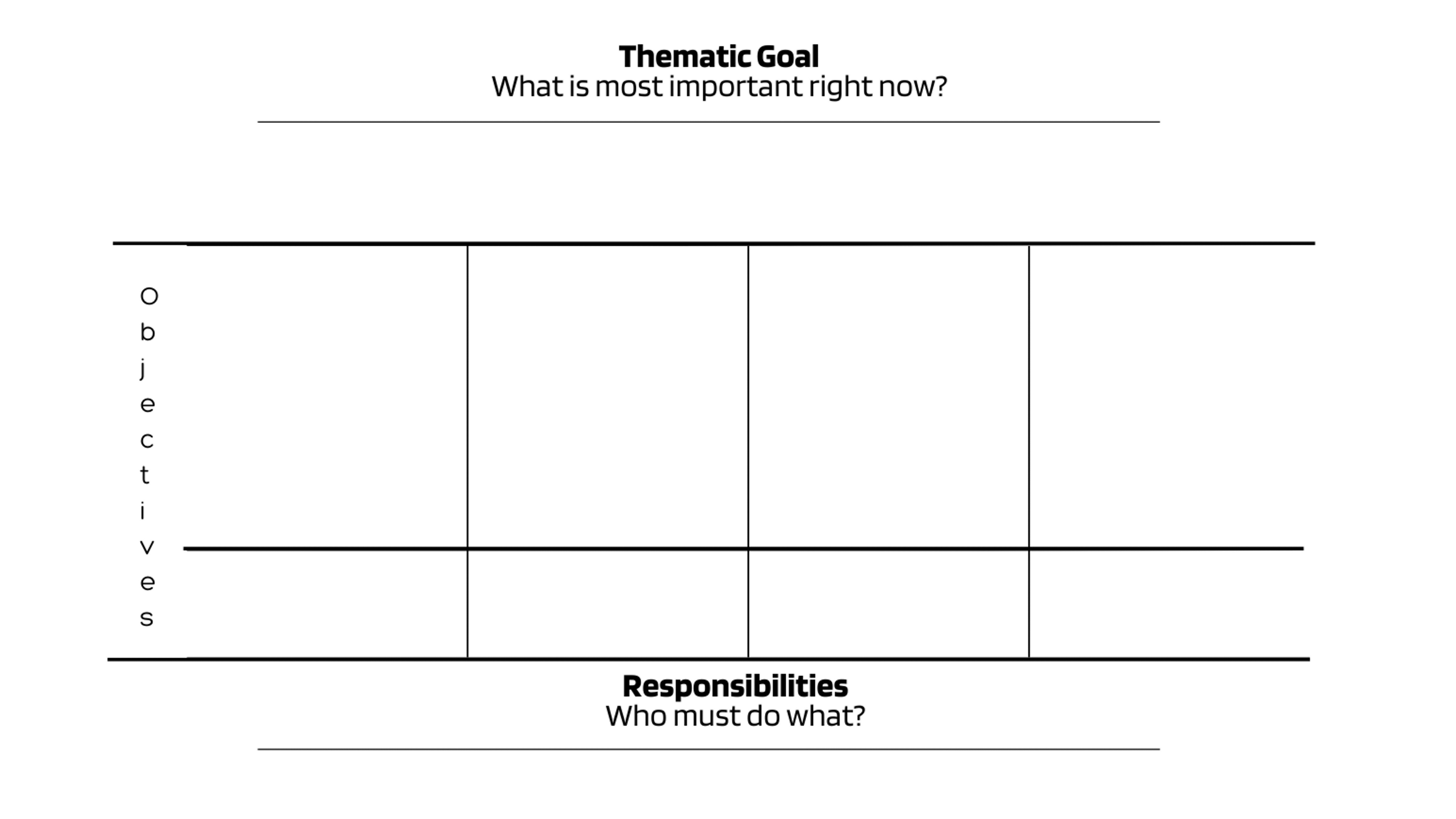 Crear una relación de trabajo cohesiva entre el personal y los líderes ministeriales
Crear y distribuir una encuesta entre el personal y los líderes ministeriales para conocer mejor sus retos.
Reunir al personal y a los líderes de los ministerios para debatir los resultados y los posibles pasos siguientes.
Revisar la lista de líderes y personal del ministerio; verificar su información de contacto.
Analizar los resultados en oración: ¿hacia dónde nos guía el Espíritu?
Todos los miembros
Todos los miembros
Jane
John y Jake
[Speaker Notes: Urbano

Gary Keller, autor de The One Thing (La única cosa) dice que conseguir resultados extraordinarios y alcanzar la excelencia consiste en crear un efecto dominó en tu vida.  Derribar fichas de dominó es bastante sencillo.  Es algo que muchos de nosotros hacíamos cuando éramos jóvenes y quizás algunos de ustedes hicieron con sus hijos.  Las colocamos en fila, volcamos la primera y vemos cómo caen las demás.  Pero la vida es más complicada.  La vida no nos pone todo en orden.  La vida no te dice: "Esta es tu ficha de dominó más pequeña, empieza aquí".  Por eso es tan importante ser una iglesia sinodal: tenemos que ser capaces de escucharnos unos a otros y discernir juntos: "¿Qué paso nos llama a dar juntos el Espíritu Santo?".

Vamos a repasar el guión en el que hemos estado trabajando. Vamos a rellenar la última parte donde dice Objetivo Temático. 

Durante la sesión de visualización, identificaron su comunidad como recapitulación de la sección comunitaria.

Durante el análisis que hicimos, identificamos muchas áreas en las que la parroquia podría tomar medidas ahora mismo. Todas estas son cosas buenas en las que la parroquia podría trabajar, pero ¿qué es lo más importante? Nuestra parroquia ficticia discernió que lo más importante en este momento, el siguiente paso al que les llama el Espíritu Santo, su objetivo temático, es crear una relación de trabajo cohesiva entre el personal y los líderes ministeriales.  

Un resultado deseado de este objetivo sería una familia parroquial más unificada. El personal trabaja bien con los responsables de los ministerios, como una máquina bien engrasada. Tienen una excelente comunicación entre ellos, trabajan juntos para evangelizar a las personas con las que interactúan y pueden recomendar a los feligreses o visitantes a la persona o ministerio adecuado para recibir más ayuda.  Ya no están desconectados ni hablan mal los unos de los otros. Como resultado, los ministerios también trabajan entre sí para coordinar actividades y centrarse en lo que pueden ofrecer para beneficiar primero a la comunidad parroquial en general. San Bonifacio es verdaderamente una parroquia que honra a Dios y sirve a todos los que encuentra en la comunidad con amor y bondad.  
 
Así que cuando pienses en un objetivo, quiero que también pienses en el resultado deseado del objetivo. 
Desglosemos todo esto en las secciones de tu documento:

Nuestro objetivo temático general en este caso es "crear una relación de trabajo cohesiva entre el personal y los líderes ministeriales". Este es el objetivo del consejo pastoral de San Bonifacio para los próximos 3-6 meses. 

Tras seleccionar esta meta, pasaron a dividirla en objetivos más pequeños.  En el lateral del formulario, verán la palabra "objetivos" en vertical. ¿Recuerdan que les dije que empezaran poco a poco? Éstas van a ser las fichas de dominó más pequeñas necesarias para lograr nuestro objetivo temático.

Lo primero que hay que hacer para que el dominó se mueva es revisar la lista de líderes ministeriales y personal y verificar su información de contacto. Como San Bonifacio tiene más de 13 empleados y 20 ministerios, su consejo necesita verificar los líderes ministeriales y la información de contacto que la parroquia tiene en sus archivos. 
Nuestra segunda ficha de dominó es: crear y distribuir una encuesta entre el personal y los líderes de los ministerios para conocer mejor los retos que se plantean entre ellos. O tal vez decidan celebrar una sesión de escucha con ellos.
Nuestra siguiente ficha de dominó es: analizar en oración los resultados y discernir cómo el Espíritu les está guiando y llamando a responder
Y por último: Reunir al personal y a los líderes de los ministerios para debatir los resultados y los posibles pasos siguientes.

Como puedes ver, hay más pasos que vendrán después (esto es como una fase 1), ¡y no pasa nada! Estos son los primeros pasos hacia nuestro objetivo temático.  
 
El último paso de este guión es asignar responsabilidades.  La persona asignada será responsable de ese objetivo.  Preferiblemente no será "el pastor".  El pastor sólo debe responsabilizarse de lo que sólo él puede hacer.  En nuestro ejemplo, para el primer objetivo, asignaré a todos los miembros, pidiendo a cada miembro que averigüe sobre al menos tres ministerios y un miembro del personal. Para el segundo escribiremos a John y Jake porque, como jóvenes adultos, son maestros en la creación de encuestas en línea para la empresa de investigación para la que trabajan.  Para el tercer objetivo, pusimos a todos los miembros junto con el pastor porque pueden mirar el contenido objetivamente sin que se hiera ningún sentimiento.  Para el último objetivo elegimos a Jane porque es una gran anfitriona de eventos y sabe cómo organizar las cosas.  

Nota al margen: el hecho de que asignemos un nombre al objetivo no significa que los miembros vayan a ponerlo en práctica.  Como ya hemos dicho, el consejo pastoral no es un órgano de ejecución, sino más bien un órgano consultivo.  El consejo pastoral investiga, reflexiona y recomienda.  Asignamos miembros a un objetivo porque necesitamos asegurarnos de que podemos responsabilizar a alguien del objetivo.  Ahora bien, en el caso de parroquias más pequeñas donde los miembros del consejo pueden estar en otros comités, es importante tener reuniones separadas para los fines del consejo pastoral y reuniones para los fines del comité de acción. Si hoy no están presentes todos los miembros, este sería un buen ejercicio para continuar en la próxima reunión. Los miembros aquí presentes pueden hacer una lluvia de ideas sobre a quién se le asignaría un objetivo específico.
 
Algunos pensarán: ¿hay que pedirles cuentas?  Sí, se puede pedir cuentas a los voluntarios.  Si una persona dice que puede ayudar, si hace ese compromiso, entonces podemos esperar que mantenga su palabra. Como hemos dicho, todos somos corresponsables de la misión de la iglesia. No sólo el pastor, no sólo el personal. Y si todos somos corresponsables, entonces todos podemos (y debemos) rendir cuentas.

Ahora es su turno. Les voy a dar 15 minutos para rellenar esta parte. 

Elige un objetivo general para los próximos 3-6 meses, basado en lo que ya has identificado como algo en lo que te gustaría trabajar. Escribe los pasos más pequeños para alcanzar ese objetivo y luego asigna responsabilidades.  Te acompañaremos y te ofreceremos apoyo mientras trabajas. Otra cosa que hay que recordar es que debemos asegurarnos de contar con las personas adecuadas a la hora de establecer nuestras metas y objetivos. Si estás haciendo algo para la pastoral juvenil, invita al responsable de pastoral juvenil a la conversación. Lo mismo ocurre con los ministerios litúrgicos, la formación religiosa o cualquier otro ámbito. Está bien hacer una lluvia de ideas por ahora, pero involucremos a esas personas en este proceso tan pronto como podamos.]
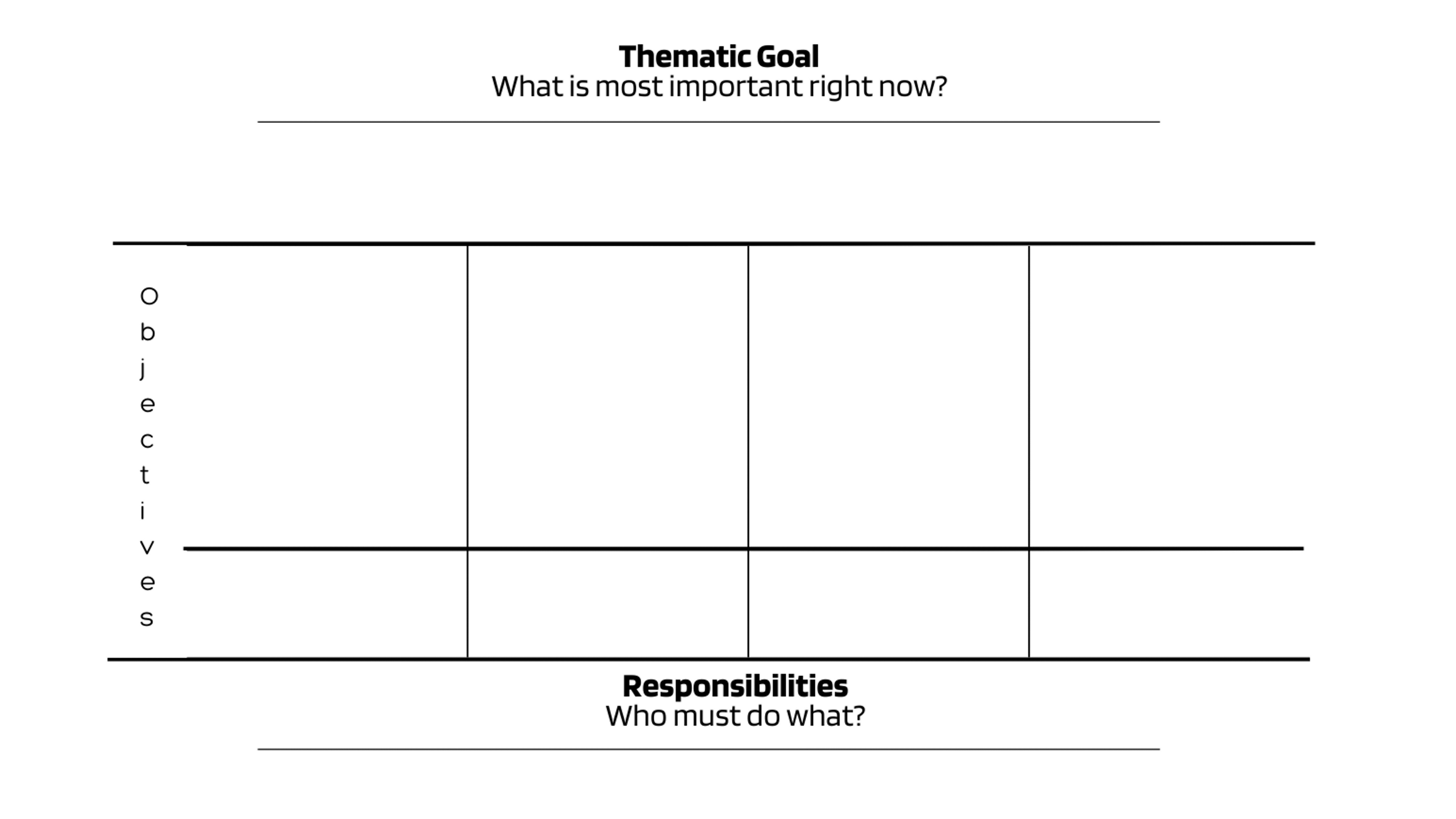 Crear un ministerio de acogida para las comunidades marginadas
Analizar las necesidades de la comunidad marginada/investigar qué les mantiene alejados
Hacer una lluvia de ideas sobre las formas únicas en que la parroquia está llamada a satisfacer esas necesidades y eliminar las posibles barreras.
Crear un comité de búsqueda para identificar a los líderes del ministerio
Orar, discernir y seleccionar líderes ministeriales a partir de las propuestas recogidas.
Líderes ministeriales
Líderes ministeriales
Todos los miembros
Paula
[Speaker Notes: Urbano

Gary Keller, autor de The One Thing (La única cosa) dice que conseguir resultados extraordinarios y alcanzar la excelencia consiste en crear un efecto dominó en tu vida.  Derribar fichas de dominó es sencillo.  Es algo que muchos de nosotros hacíamos cuando éramos jóvenes y quizá algunos de ustedes hicieron con sus hijos.  Las colocamos en fila, volcamos la primera y vemos cómo caen las demás.  Pero la vida es más complicada.  La vida no nos pone todo en orden.  La vida no te dice: "Esta es tu ficha de dominó más pequeña, empieza aquí".  Por eso es tan importante ser una iglesia sinodal: tenemos que ser capaces de escucharnos unos a otros y discernir juntos: "¿Qué paso nos llama a dar juntos el Espíritu Santo?".

Vamos a repasar el guión en el que hemos estado trabajando. Vamos a rellenar la última parte donde dice Objetivo Temático. 

Durante la sesión de visión, identificaron su comunidad como recapitular la sección de la comunidad. San Bonifacio atiende a familias de ingresos bajos a acomodados, familias de habla inglesa e hispana, muchos tienen títulos de bachillerato y títulos y certificaciones de educación superior, hay una población de personas sin hogar de tamaño medio, más de 10 grupos ministeriales, muchas familias jóvenes, solteros, ancianos, divorciados, adultos jóvenes y estudiantes universitarios, inmigrantes y emigrantes.

Durante su análisis parroquial, identificaron muchas áreas en las que la parroquia podía tomar medidas. Discernieron que lo más importante en este momento, el siguiente paso al que les llama el Espíritu Santo, su objetivo temático, es crear un ministerio de acogida para las comunidades marginadas.    
 
Un resultado deseado de este objetivo sería que su parroquia fuera vista como un lugar de esperanza y pertenencia por todos y cada uno de los visitantes. He aquí por qué eligieron este objetivo. La parroquia está situada cerca de una gran autopista y a menudo reciben a personas sin hogar, inmigrantes y emigrantes en busca de ayuda. Muchos de sus ministerios tienen miembros que trabajan como voluntarios en el programa de reasentamiento de refugiados de Caridades Católicas, han empezado a prestar apoyo a través de su ministerio de San Vicente de Paúl, pero muchos feligreses han comentado que quieren hacer mucho más por este grupo específico de personas y ayudarles a sentirse miembros de la iglesia.  Después de investigar y reflexionar sobre lo que los feligreses han estado diciendo y el volumen de apoyo que proporcionan, su consejo pastoral discernió junto con ese párroco, que se centraran en este objetivo para los próximos 3-6 meses.    
  
Así es como identificaríamos los objetivos de su documento: 
 
Donde dice objetivo temático, escribieron "crear un ministerio de acogida para las comunidades marginadas".  
 
Tras seleccionar esta meta, pasaron a dividirla en objetivos más pequeños.  En el lateral del formulario, se ve la palabra "objetivos" en vertical. ¿Recuerdan cuando Daniel dijo que empezáramos por lo pequeño? Éstas van a ser las fichas de dominó más pequeñas necesarias para lograr nuestro objetivo temático. 
 
Lo primero que hay que hacer es crear un comité de búsqueda para identificar a los líderes del ministerio.  
Como he mencionado antes, el consejo sabe que tiene feligreses que quieren hacer más por su público objetivo, pero necesitan una forma de identificarlos a todos.  Esta es la acción investigadora del consejo y el primer paso. 
Nuestra segunda ficha de dominó es: orar, discernir y seleccionar a los líderes ministeriales a partir de las propuestas del comité de búsqueda.  
Se trata de las acciones de reflexión y recomendación de un consejo. Revisarán las propuestas del comité de búsqueda y ofrecerán recomendaciones al párroco sobre quién debe dirigir este ministerio especializado.  
La siguiente ficha de dominó es: analizar en oración las necesidades de la comunidad marginada e investigar qué les aleja de la parroquia.  
Y por último: Hacer una lluvia de ideas sobre las formas únicas en que la parroquia está llamada a satisfacer esas necesidades y eliminar las posibles barreras.  
 
Como puede ver, hay más pasos que vendrán después y ¡no pasa nada! Estos son los primeros pasos hacia su objetivo temático.   
  
El último paso de este guión es asignar responsabilidades.  La persona asignada será responsable de ese objetivo.  Preferiblemente no será "el pastor".  El pastor sólo debe responsabilizarse de lo que sólo él puede hacer.  En nuestro ejemplo, para el primer objetivo, Paula se ha ofrecido como voluntaria para ayudar, ya que trabaja con comités en su trabajo diario. Para el segundo, asignamos a todos los miembros, porque esta es una función de un consejo pastoral, reflexionar y recomendar líderes al pastor a partir de las presentaciones. Para el tercer objetivo, los líderes de este nuevo ministerio tendrán la tarea de analizar las necesidades de esta comunidad. Ellos tienen experiencia trabajando con este grupo de personas y pueden usar esa experiencia para completar ese objetivo. Para el último objetivo volvemos a poner a los líderes del ministerio porque eso formará parte de sus responsabilidades.    
 
Habrá más pasos después de eso, pero para los propósitos de este ejercicio, le guiaremos a través de los primeros pasos de cómo establecer un objetivo. Como recordatorio, el consejo pastoral no es un órgano de ejecución, sino más bien un órgano consultivo.  El consejo pastoral investiga, reflexiona y recomienda al párroco. El párroco toma la decisión final basándose en la recomendación del consejo.  Asignamos miembros a un objetivo porque necesitamos asegurarnos de que podemos responsabilizar a alguien del objetivo.  Ahora bien, en el caso de parroquias más pequeñas donde los miembros del consejo pueden estar en otros comités, es importante tener reuniones separadas para los fines del consejo pastoral y reuniones para los fines del comité de acción. Su consejo no debe encargarse de la recaudación de fondos ni de la planificación de la fiesta parroquial. Si hoy no están presentes todos los miembros, éste sería un buen ejercicio para presentar en la próxima reunión del consejo. Los miembros pueden hacer una lluvia de ideas sobre a quién asignar un objetivo específico. 
 
Algunos pensarán: ¿hay que pedirles cuentas?  Sí, se puede pedir cuentas a los voluntarios.  Si una persona dice que puede ayudar, si hace ese compromiso, entonces podemos esperar que mantenga su palabra. Como hemos dicho, todos somos corresponsables de la misión de la iglesia. No sólo el pastor, no sólo el personal. Y si todos somos corresponsables, entonces todos podemos (y debemos) rendir cuentas.

Ahora es su turno. Les voy a dar 15 minutos para rellenar esta parte. 

Basándose en lo que ha identificado durante este taller, elija un objetivo general para los próximos 3-6 meses. Escribe los pasos más pequeños para alcanzar ese objetivo y luego asigna responsabilidades.  Te acompañaremos y te ofreceremos apoyo mientras trabajas. Otra cosa que hay que recordar es que debemos asegurarnos de contar con las personas adecuadas a la hora de establecer nuestras metas y objetivos. Si estás haciendo algo para la pastoral juvenil, invita al responsable de pastoral juvenil a la conversación. Lo mismo ocurre con los ministerios litúrgicos, la formación religiosa o cualquier otro ámbito. Está bien hacer una lluvia de ideas por ahora, pero involucremos a esas personas en este proceso tan pronto como podamos.]
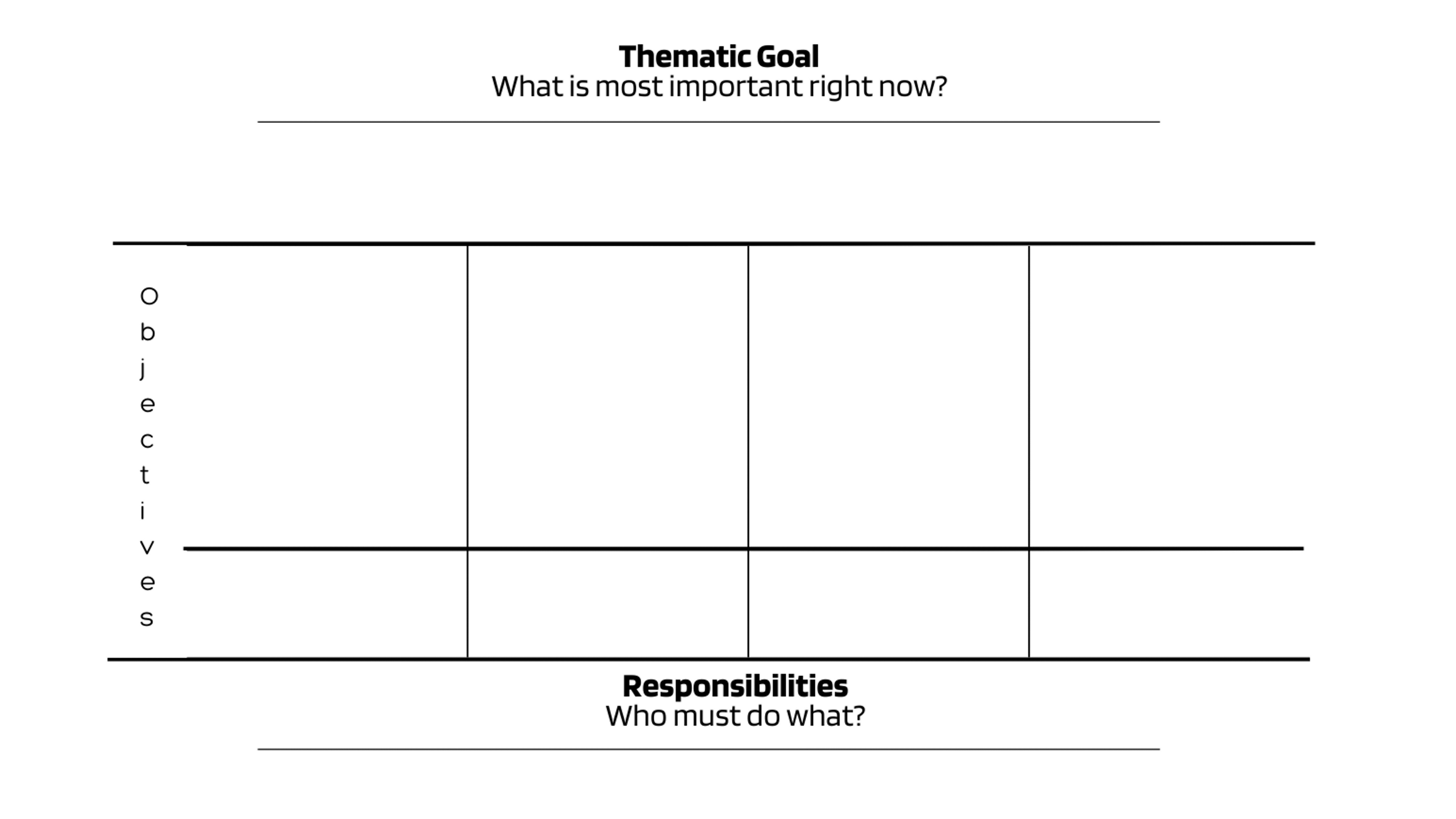 Proporcionar a los jóvenes que se gradúan recursos para que sigan vinculados a su fe católica.
Reunirse con el ministro de la juventud; para una lista de opciones de ministerio
Recopilar una lista de recursos y opciones de medios sociales
Haz una lista de los mayores; averigua adónde van
Invitar a los graduados, a los JJM y a los padres a revisar el 
recursos
Todos los miembros
Jane
John y Jake
Janet
[Speaker Notes: Rural

Gary Keller, autor de The One Thing (La única cosa) dice que conseguir resultados extraordinarios y alcanzar la excelencia consiste en crear un efecto dominó en tu vida.  Derribar fichas de dominó es sencillo.  Es algo que muchos de nosotros hacíamos cuando éramos jóvenes y quizá algunos de ustedes hicieron con sus hijos.  Las colocamos en fila, volcamos la primera y vemos cómo caen las demás.  Pero la vida es más complicada.  La vida no nos pone todo en orden.  La vida no te dice: "Esta es tu ficha de dominó más pequeña, empieza aquí".  Por eso es tan importante ser una iglesia sinodal: tenemos que ser capaces de escucharnos unos a otros y discernir juntos: "¿Qué paso nos llama a dar juntos el Espíritu Santo?".

Veamos cómo fijar un objetivo tangible tomando como ejemplo a San Bonifacio.

Durante la sesión de visión, mencioné a las personas a las que servía esta parroquia: agricultores y trabajadores de campos petrolíferos, una mezcla de familias polacas e hispanas con más de tres hijos, una población de tamaño medio que se desplaza al trabajo, nuevas subdivisiones para familias entrantes, una gran población de personas mayores y jóvenes adultos que se marchan para cursar estudios superiores u obtener oportunidades laborales. Identificaron muchas oportunidades durante su sesión de visión, incluida la de centrarse en los jóvenes que acaban de terminar el instituto. Para su objetivo temático, la parroquia de San Bonifacio se fijó la meta de proporcionar a los jóvenes que se gradúan recursos para que permanezcan conectados a su fe católica cuando se vayan de casa. Comenzando con este objetivo, pueden ayudar a estos jóvenes adultos a continuar con su fe en la universidad o en el entorno laboral profesional. Esto también ayuda a los padres a estar menos preocupados por sus almas durante los próximos años, ayudar a los jóvenes adultos a formar su propia comunidad de fe, y continuar su evolución de fe a medida que comienzan una nueva vida para sí mismos.  Esto también beneficiará a la comunidad de fe de San Bonifacio, ya que esos jóvenes pueden estar más inclinados a participar en los ministerios parroquiales en la universidad o comenzar/implicarse en el ministerio parroquial cuando los jóvenes adultos estén en casa para las vacaciones de Acción de Gracias y Navidad. 
 
Nuestro objetivo temático general en este caso es "proporcionar a los jóvenes que se gradúan recursos para permanecer conectados a su fe católica". Este es el enfoque del consejo pastoral de San Bonifacio para los próximos 3-6 meses. 
Tras seleccionar esta meta, pasaron a dividirla en objetivos más pequeños.  En el lateral del formulario se ve verticalmente la palabra "objetivos". 
¿Recuerdan cuando Daniel dijo que empezaran en pequeño? Su dominó más pequeño; su primer paso es: 1.  Hacer una lista de los alumnos que se gradúan y averiguar a dónde van después de la graduación. ¿Van a ir a una universidad o a otra ciudad a trabajar?
Nuestro segundo dominó es:
2.  Reunirse con el ministro de la juventud y obtener una lista de opciones de ministerio para los graduados. El Ministro de la Juventud tiene conocimiento de los recursos del Centro Newman y YCP para los jóvenes adultos que van a la universidad/trabajo. El Ministro de la Juventud también tiene el Director de la Juventud y Jóvenes Adultos a nivel arquidiocesano para consultar con los recursos adicionales. 
Nuestro próximo dominó es:
3.  Recopilar una lista de recursos y opciones de medios sociales. Esta lista contendrá los resultados de la investigación de la reunión con el Ministro de la Juventud, los recursos de la Arquidiócesis, las páginas de los medios sociales de los ministerios católicos de los lugares a los que van a ir los graduados, etc. 
Y por último: 
4.  Invite a los graduados, al Ministro de Juventud y a los padres a revisar los recursos en una reunión parroquial. Recibirían una copia de todo. 
 
El último paso de este guión es asignar responsabilidades.  La persona asignada será responsable de ese objetivo.  Preferiblemente no será "el pastor".  El pastor sólo debe responsabilizarse de lo que sólo él puede hacer.  En nuestro ejemplo, para el primer objetivo, asignaré a todos los miembros, pidiendo a cada miembro que investigue los próximos pasos de al menos un senior.  Para el segundo escribiremos en John y Jake porque el ministro de la juventud es su primo. Para el tercer objetivo, Janet se ofreció a ayudar.  Para el último objetivo elegimos a Jane porque tiene un verdadero talento para organizar eventos. Nota al margen: el hecho de que asignemos un nombre al objetivo no significa que los miembros vayan a ponerlo en práctica si cae fuera del ámbito de sus funciones y responsabilidades en el consejo. Como mencionó Daniel, el consejo pastoral no es un órgano de ejecución, sino más bien un órgano consultivo.  El consejo pastoral investiga, reflexiona y recomienda.  Estamos asignando miembros a un objetivo porque necesitamos asegurarnos de que podemos responsabilizar a alguien del objetivo.  Si hoy no están presentes todos los miembros, este sería un buen ejercicio para continuar en la próxima reunión. Los miembros pueden hacer una lluvia de ideas sobre a quién asignar un objetivo específico.
En el caso de comunidades parroquiales más pequeñas y con pocos voluntarios, los miembros del consejo pueden ser ejecutores. Pueden formar parte de un comité de fiestas, por ejemplo. Lo mejor sería crear un comité de acción y mantener separadas ambas funciones. 
 
Los voluntarios pueden rendir cuentas.  Si una persona dice que puede ayudar, si se compromete, podemos esperar que cumpla su palabra.   No sólo esperamos que los empleados cumplan su palabra.  Esperamos que nuestros hijos, nuestros familiares, nuestros amigos cumplan su palabra.  

Así es como se completa esta sección de objetivos temáticos en el guión de su parroquia. 

Ahora te toca a ti. Elige un objetivo general para los próximos 3-6 meses, basado en lo que ya has identificado en los ejercicios anteriores. Escribe los pasos más pequeños para alcanzar ese objetivo y asigna responsabilidades.  Te acompañaremos y te ofreceremos apoyo mientras trabajas.]
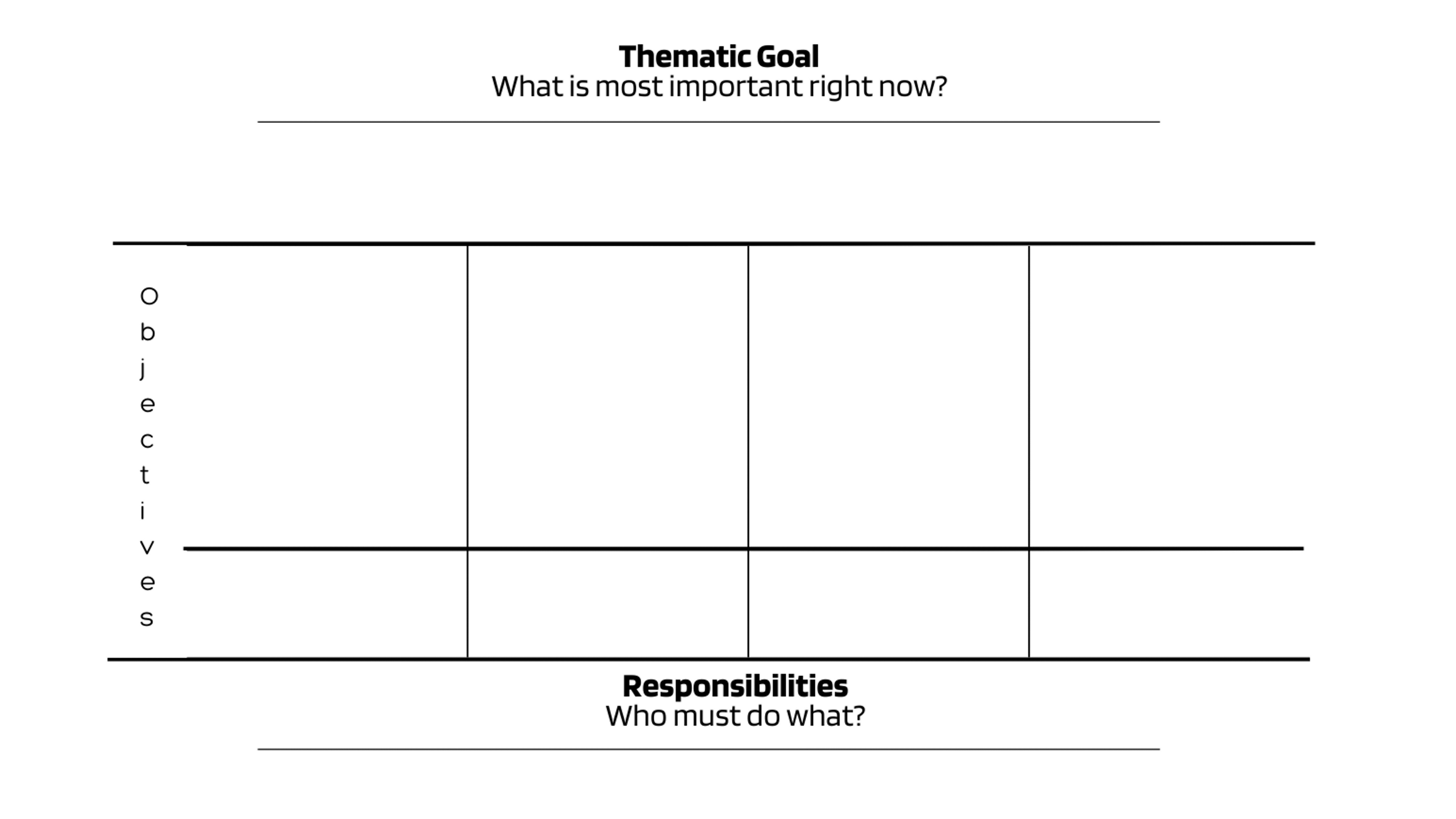 Eliminar la política, el drama y la tensión entre las comunidades de habla inglesa e hispana.
Organizar una sesión de escucha entre las comunidades de habla inglesa e hispana, con los líderes como facilitadores.
Identificar a los líderes de las comunidades de habla inglesa e hispana
Reunirse con líderes de ambas comunidades y conocer sus historias y el conflicto.
Reunirse varias veces para rezar, reflexionar y establecer relaciones mutuas.
Todos los miembros
John y Jacobo
Jane
Janet
[Speaker Notes: Rural

Gary Keller, autor de The One Thing (La única cosa) dice que conseguir resultados extraordinarios y alcanzar la excelencia consiste en crear un efecto dominó en tu vida.  Como hemos visto en el vídeo, derribar fichas de dominó es sencillo.  Es algo que muchos de nosotros hicimos cuando éramos más jóvenes y quizá algunos de ustedes hicieron con sus hijos.  Era divertido y fácil, pero la vida es más complicada.  La vida no nos alinea todo ordenadamente y nos dice: "Esta es tu ficha de dominó más pequeña, empieza aquí".  Por eso es tan importante ser una iglesia sinodal: tenemos que ser capaces de escucharnos unos a otros y discernir juntos: "¿Qué paso nos llama a dar juntos el Espíritu Santo?". 

Así que ahora vamos a discutir cómo su consejo puede crear un efecto dominó en su parroquia. Vamos a utilizar Boniface como ejemplo.
Durante la sesión de visión, mencioné a las personas a las que servía esta parroquia: agricultores, ganaderos, camioneros, empresarios y educadores. Tienen una mezcla equilibrada de familias anglosajonas e hispanas con más de tres hijos, una creciente población hispanohablante, varias confesiones cristianas, una población de tamaño medio que se desplaza al trabajo, nuevas subdivisiones para las familias que llegan, sus jóvenes y adolescentes a menudo se marchan para cursar estudios superiores u obtener oportunidades de trabajo, y una gran población de personas mayores. 
Identificaron muchas oportunidades durante su sesión de visión, pero sintieron firmemente que su objetivo temático sería centrarse en eliminar la política, el drama y la tensión entre las comunidades de habla inglesa e hispana. 

Desde hace más de 10 años, su comunidad se enfrenta a muchos dramas y tensiones entre las distintas comunidades. Esencialmente, son una casa dividida. Los jóvenes parecen llevarse muy bien en diversas actividades, pero sus padres mantienen las distancias. Esto ha empezado a afectar a la programación de los ministerios y a la fiesta parroquial. Empezando por este objetivo, el consejo quiere centrarse en unificar la comunidad, comprenderse mejor y trabajar juntos para que todos se sientan bienvenidos. 
 
El objetivo temático general en este caso es "eliminar la política, el drama y la tensión entre las comunidades de habla inglesa e hispana". Este es el objetivo del consejo pastoral de San Bonifacio para los próximos 3-6 meses. Saben que probablemente tardarán mucho más en conseguirlo, pero han acordado ser muy intencionados al respecto. 
Tras seleccionar esta meta, pasaron a dividirla en objetivos más pequeños.  En el lateral del formulario se ve verticalmente la palabra "objetivos". 
¿Recuerdas cuando Daniel dijo que empezáramos poco a poco? Su dominó más pequeño o primer paso es: 1.  Identificar a los líderes de las comunidades de habla inglesa e hispana. Observan que hay algunos feligreses clave en cada comunidad a los que muchos parecen admirar o incluso tienden a hablar en nombre del grupo. Les gustaría reunirlos. 
Nuestro segundo dominó es:
2.  Reunirse con líderes de ambas comunidades para conocer la historia y el origen del conflicto.
Nuestro próximo dominó es:
3.  Reunirse varias veces para rezar, reflexionar y establecer relaciones mutuas.  
Y por último: 
4.  Organizar una sesión de escucha entre las comunidades de habla inglesa e hispana, con los líderes como facilitadores.  
 
El último paso de este guión es asignar responsabilidades.  La persona asignada será responsable de ese objetivo.  Preferiblemente no será "el pastor".  El pastor sólo debe responsabilizarse de lo que sólo él puede hacer.  En nuestro ejemplo, para el primer objetivo, asignaré a todos los miembros, pidiendo a cada miembro que investigue a través de la observación y el boca a boca. Para el segundo escribiremos a Juan y Jacobo porque son miembros neutrales a los que todos parecen respetar e interactuar con ellos. Para el tercer objetivo, Janet se ofreció voluntaria para facilitar las reuniones, ya que tiene experiencia en la creación de equipos.  Para el último objetivo elegimos a Jane porque tiene un verdadero talento para organizar eventos. Nota al margen: el hecho de que asignemos un nombre al objetivo no significa que los miembros vayan a ponerlo en práctica si queda fuera del ámbito de sus funciones y responsabilidades en el consejo. Como mencionó Daniel, el consejo pastoral no es un órgano de ejecución, sino más bien un órgano consultivo.  El consejo pastoral investiga, reflexiona y recomienda.  Estamos asignando miembros a un objetivo porque necesitamos asegurarnos de que podemos responsabilizar a alguien del objetivo.  Si hoy no están presentes todos los miembros, este sería un buen ejercicio para continuar en la próxima reunión. Los miembros pueden hacer una lluvia de ideas sobre a quién asignar un objetivo específico.
En el caso de comunidades parroquiales más pequeñas y con pocos voluntarios, los miembros del consejo pueden ser ejecutores. Pueden formar parte de un comité de fiestas, por ejemplo. Lo mejor sería crear un comité de acción y mantener separadas ambas funciones. 
 
Los voluntarios pueden rendir cuentas.  Si una persona dice que puede ayudar, si se compromete, podemos esperar que cumpla su palabra.   No sólo esperamos que los empleados cumplan su palabra.  Esperamos que nuestros hijos, nuestros familiares, nuestros amigos cumplan su palabra.  

Así es como se completa esta sección de objetivos temáticos en el guión de su parroquia. 

Antes de dejar que todos ustedes disciernan y elijan una meta, quiero dar un poco de contexto de por qué elegimos esta meta. Este no es un problema que solo ocurre en la Arquidiocesis de San Antonio. Esta sucediendo en todas partes. Hace dos años estuve en una conferencia de Journeying Together. Estaba diseñada para acompañar a los jóvenes y adultos jóvenes marginados durante la convivencia y el diálogo sobre muchos temas, uno de ellos era cómo ciertos grupos culturales son excluidos por la iglesia.
AB Nelson Pérez, Arzobispo de Filadelfia, compartió una historia en la que se encontraba en una parroquia en la que dos de los principales grupos culturales del lugar tenían mucha tensión entre ellos. Discutían sobre todo, incluso sobre los horarios de las misas, una misa que duraba "demasiado", el espacio del ministerio, etc. Él compartió lo que hizo y yo lo compartiré con ustedes ahora. 
Invitó a sus líderes a dialogar. Se sentaron todos en círculo y les pidió que compartieran su historia personal de llegada a Estados Unidos, su llegada a la parroquia y lo que su fe católica significaba para ellos. Dijo que después de compartir con los demás, es decir, ser vulnerables entre ellos y ver que los demás querían lo mismo, pudieron entenderse mejor y generar confianza entre ellos. Se mostraron más abiertos a trabajar con los demás y a escucharse mutuamente. Qué bonito ejemplo de escucha para compartir laSi decides hacerlo, quiero insistir en la importancia de sentarse en círculo. ¿Por qué? Porque nadie está a la cabeza de la mesa, a nadie se le da más importancia que a nadie, todos pueden verse, e históricamente es un símbolo de unidad o infinito.  

Ahora te toca a ti. Elige un objetivo general para los próximos 3-6 meses, basado en lo que ya has identificado en los ejercicios anteriores. Escribe los pasos más pequeños para alcanzar ese objetivo y asigna responsabilidades.  Te acompañaremos y te ofreceremos apoyo mientras trabajas.]
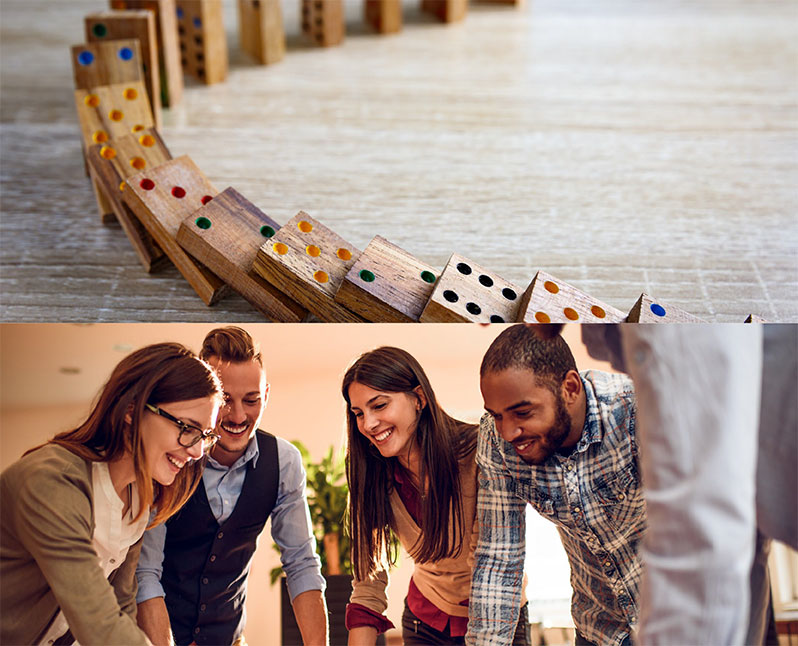 LO SIGUIENTE
Implicar a la parroquia en el proceso
Sobrecomunicación
Establecer nuevos objetivos
[Speaker Notes: ¿Cómo te ha ido? 

Hoy os hemos guiado a través de este proceso, pero es importante que nos aseguremos de implicar a la parroquia en el proceso. Es más probable que la gente acepte la visión de la parroquia, o cualquier otra decisión que se tome, si ha tenido la oportunidad de participar y opinar sobre el tema. 

La otra cosa es que no pueden aceptar la visión o la decisión si no saben de qué se trata. Así que como hablamos esta mañana, la sobrecomunicación es clave. Esa es la responsabilidad del pastor. Es parte de su responsabilidad como consejo. Su visión pastoral no sirve de nada si se queda en la cabeza del párroco o en torno a estas mesas. La visión es para toda la comunidad parroquial, así que tenemos que compartirla constantemente con ellos y recordársela. De lo contrario, la olvidarán o pensarán que no nos la tomamos en serio. Así que comunícalo en las reuniones de personal, en las reuniones ministeriales, desde el púlpito, en el boletín, en las redes sociales. Los estudios demuestran que se necesitan siete exposiciones para que un mensaje resuene. Cuanto más hablemos de él, más lo asumiremos como propio y más responsables seremos de él.

A medida que empieces a avanzar en tu objetivo temático, pronto te encontrarás con la necesidad de abordar el siguiente reto/cuestión que surja. Te prometo que algo va a surgir, todavía habrá incendios que combatir. Es fácil distraerse, especialmente cuando estamos haciendo algo a lo que el Señor nos llama. Así que mantente centrado, sigue tu objetivo temático hasta el final, y luego vuelve a empezar el proceso. Escucha a tu comunidad, reúne a las personas adecuadas, discernid y reflexionad juntos, y luego fija un nuevo objetivo.]
Póngase en Contacto con Nosotros
Daniel Oubre
Dir. de Vida Parroquial
210.620.9541
daniel.oubre@archsa.org
Ademola Elliotte
Subdirectora de Vida Parroquial
210.609.9162
ademola.elliotte@archsa.org
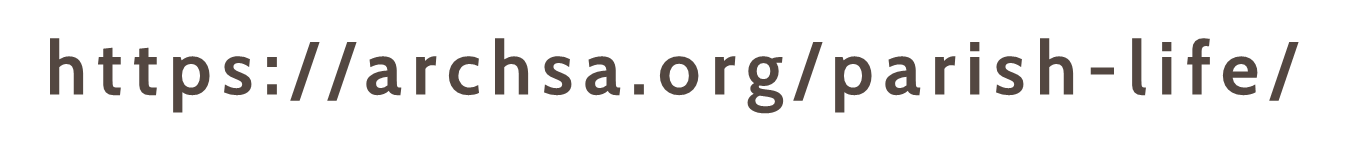 [Speaker Notes: Hemos llegado al final del día. Esperamos que haya sido fructífero y que puedan ver cómo lo que hemos tratado hoy es muy fundamental y puede aplicarse a su personal, a los líderes del ministerio, a todo el mundo. La información de contacto de nuestro equipo está en la pantalla, estamos más que encantados de salir y proporcionar formación al resto de su consejo, personal o líderes del ministerio, o sus reuniones del consejo y el seguimiento de cómo van las cosas con su planificación pastoral.  No dude en ponerse en contacto con nosotros.

Cerremos en oración.]